Yaşasın İlkokula Geçiyorum!Anaokulu Bitti – Oyun Bitmez
Dr. Öğr. Üyesi Gökçe Karaman Benli

Ankara Üniversitesi Eğitim Bilimleri Fakültesi Okul Öncesi Eğitim Anabilim Dalı
E-posta: gokce_karaman@yahoo.com
Hayalimdeki Okul
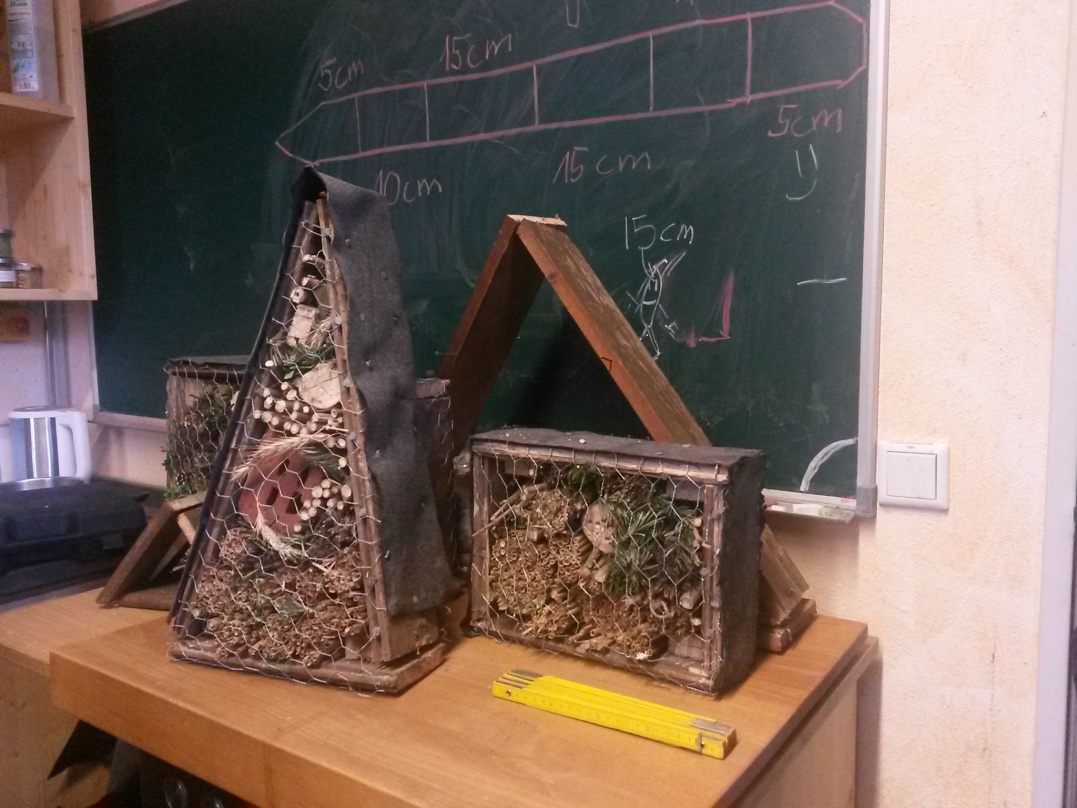 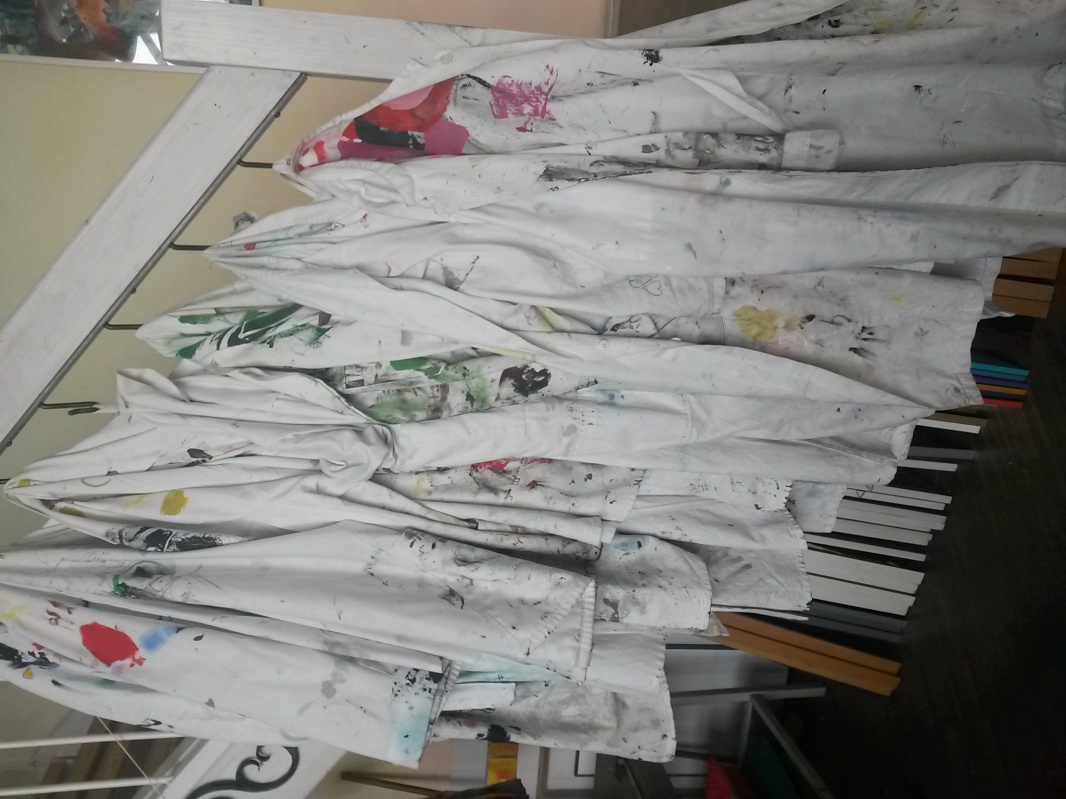 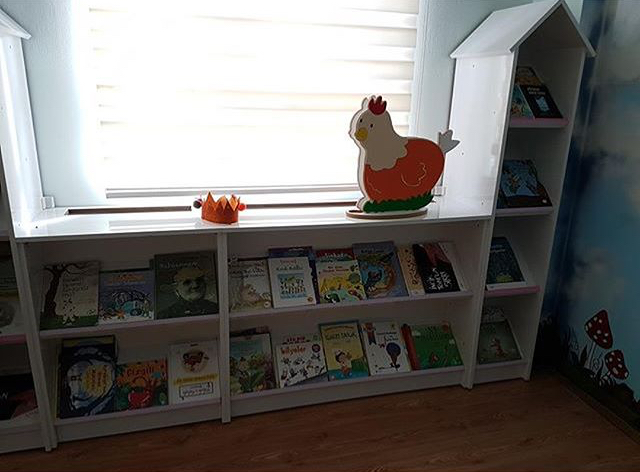 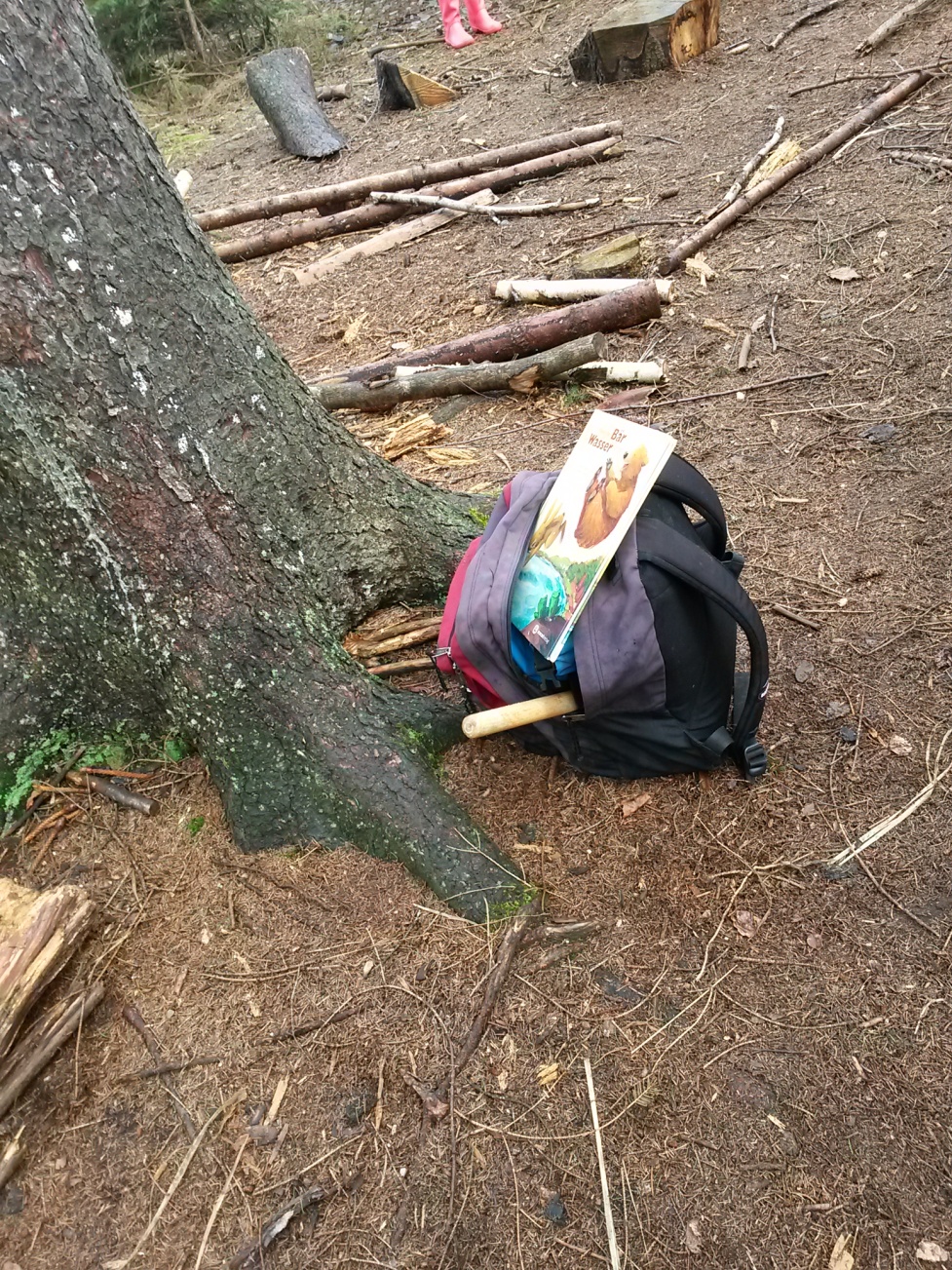 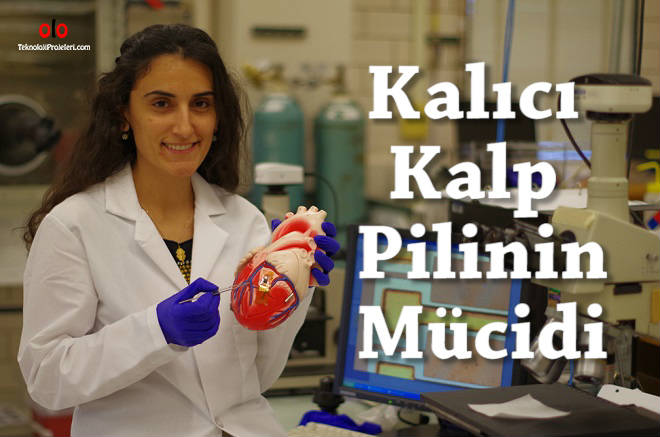 Hayallerimizin Gerçekleşmesi İçin Yardımlaşmaya İhtiyacımız Var…
Çocuklarımızın
İhtiyaçları var.
Hem Okul Öncesinde Hem İlkokula Geçtiğinde Etkileşimli Kitap Okuyunuz
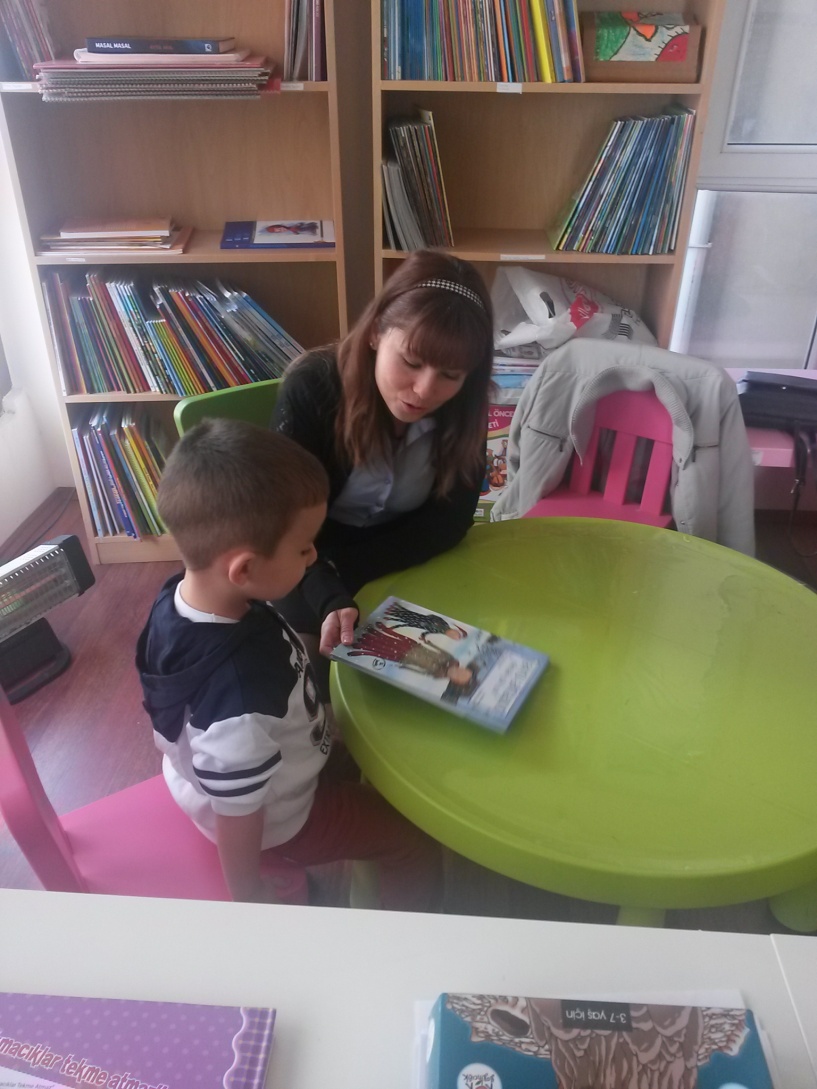 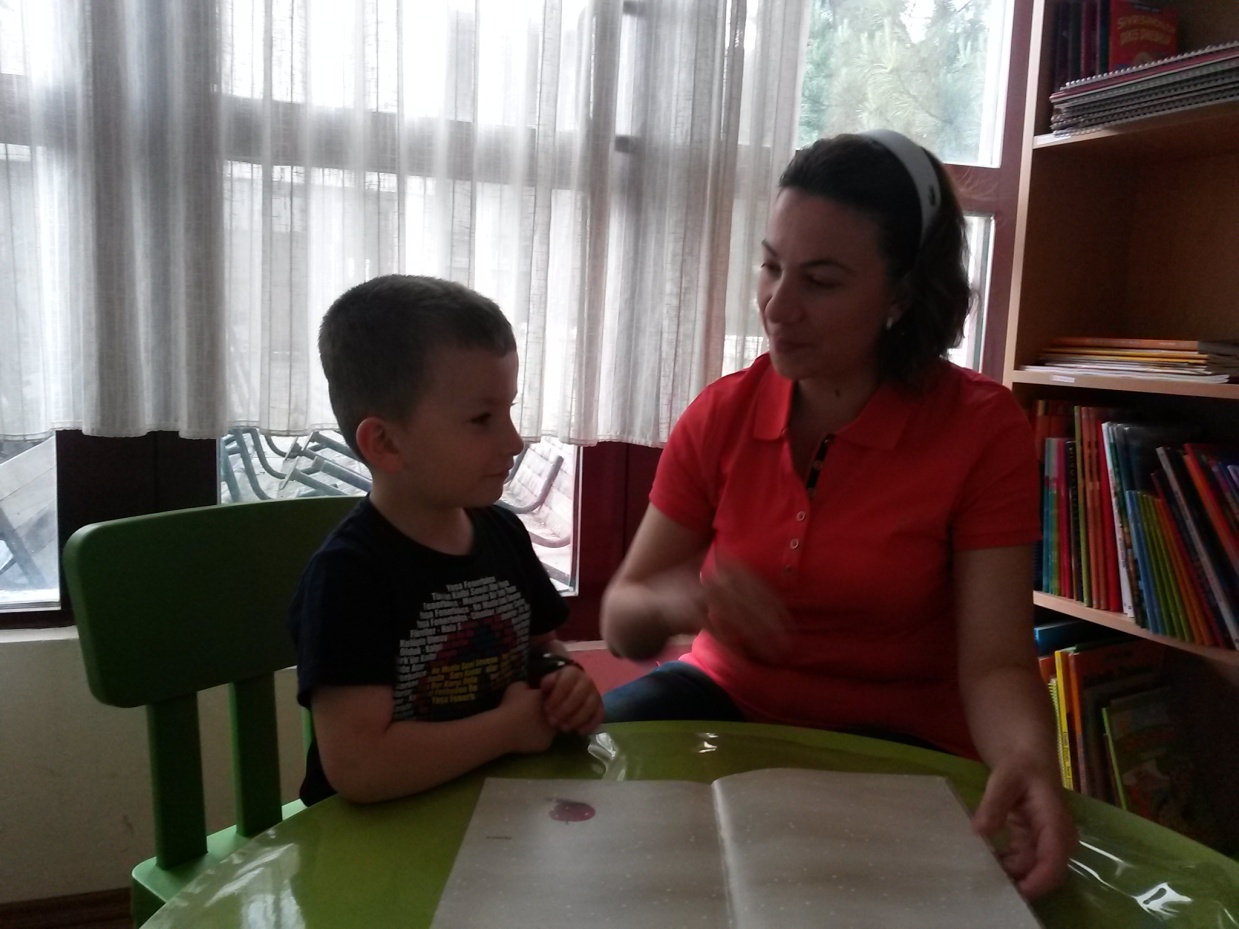 Evlerimizde Okuma Köşeleri Hazırlayabiliriz
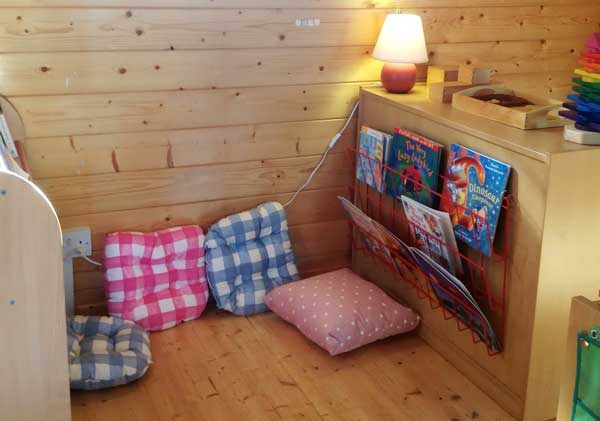 Çocuk, öyküyü anlatan kişi konumuna geçmeyi öğrenir.
Yetişkin de okur, SORU SORAR ve DİNLEYİCİDİR.
Dr. Gökçe Karaman Benli
15
Etkileşimli Kitap Okuma Sürecinde Çocuklarımızın;
EN MUHTEŞEM ŞEY
Yazar ve Çizer: Ashley Spires
Yayınevi: Tübitak
Dr. Gökçe Karaman Benli
17
Aynı kitabı en az iki kez farklı sorular eşliğinde çocuğunuzla birlikte ETKİLEŞİMLİ bir şekilde okuyabilirsiniz.
23.09.2019
18
Çocuklarımızla Okuma ve Yazmayı Öğrenme Sürecinde Erken Okuryazarlık Çalışmaları Yapabiliriz.
Çocuklarınızla alışveriş listesi hazırlayınız ve birlikte alışveriş yapınız.
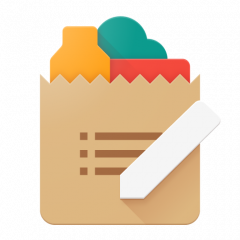 23.09.2019
20
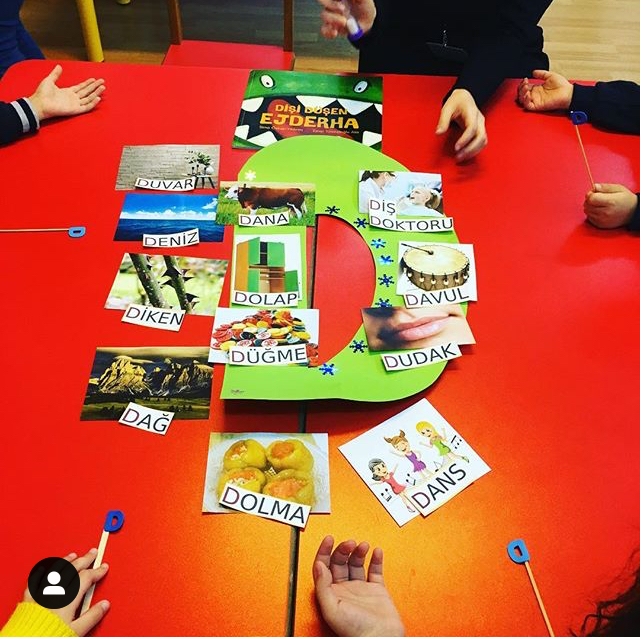 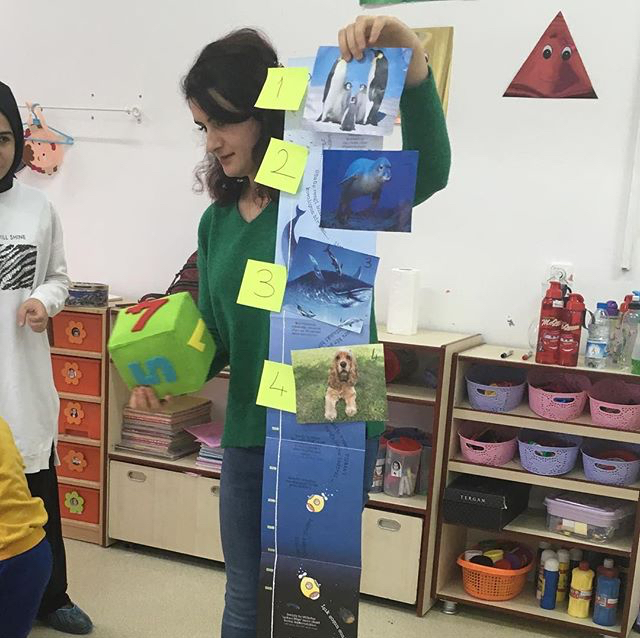 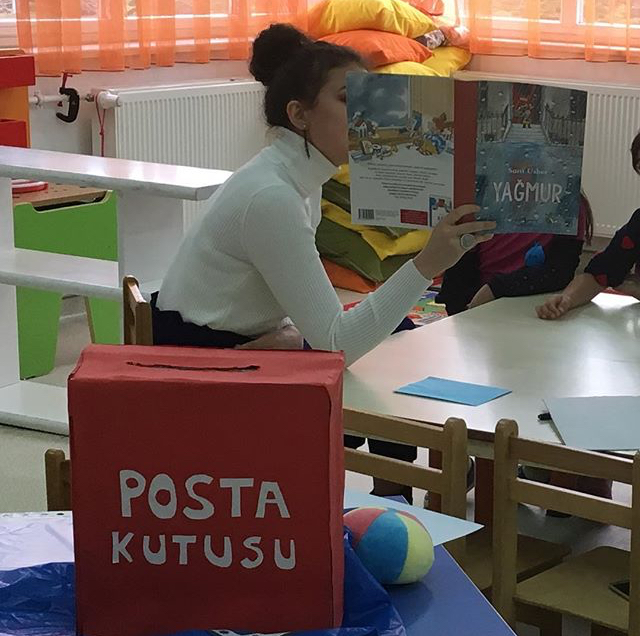 Dr. Gökçe Karaman Benli
21
Çocuğunuza nesnelerin, eşyaların, hayvanların, bitkilerin isimlerini söyleyin. Amaç ezberlemesi değil. Duyması ve o sözcüklere aşina olmasıdır.
battaniye
gül
dirsek
sakarmeke
kestane
çaydanlık
23.09.2019
22
Çocuğunuzla birlikte dışarıya çıkın. Onunla dışarıda gördükleriyle ilgili anlamlı diyaloglar kurun.
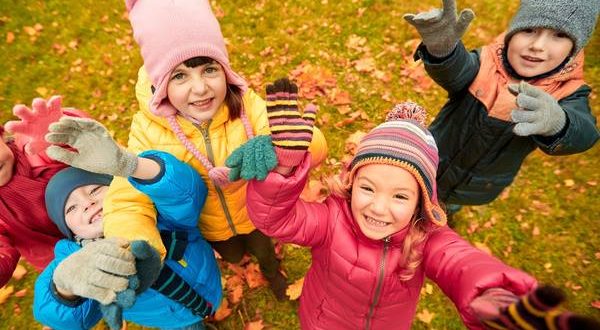 23.09.2019
23
Çocuklarımızın Kütüphanelere Gitmeye İhtiyacı Var
Batıkent Tülay Çakır Şeker Portakalı Çocuk Kütüphanesi
23.09.2019
25
Batıkent Tülay Çakır Şeker Portakalı Çocuk Kütüphanesi
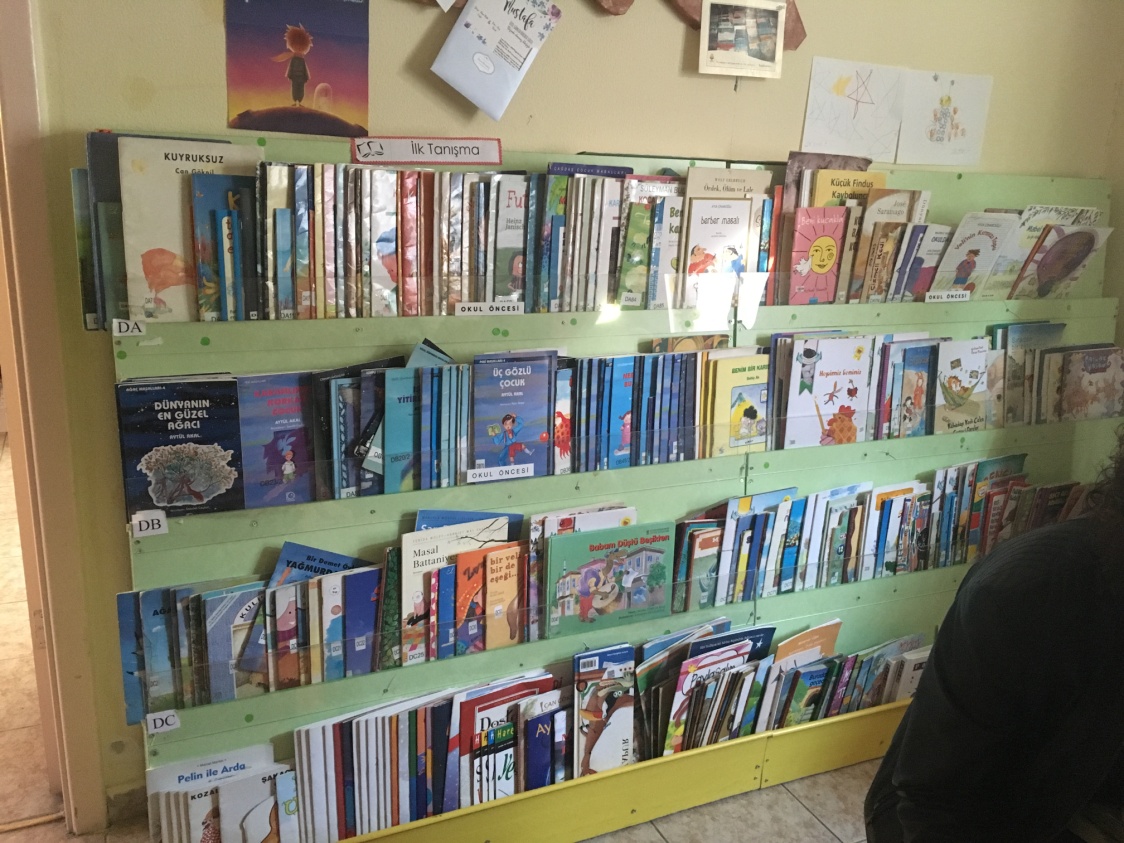 23.09.2019
26
Ali Dayı Çocuk Kütüphanesi
23.09.2019
27
Çocuklarımızla Oyun Oynayalım
23.09.2019
28
Çünkü
Oyun Bitmez…
Bugün Okulumuzda Bir Yenilik VarBahçe Kütüphanesi
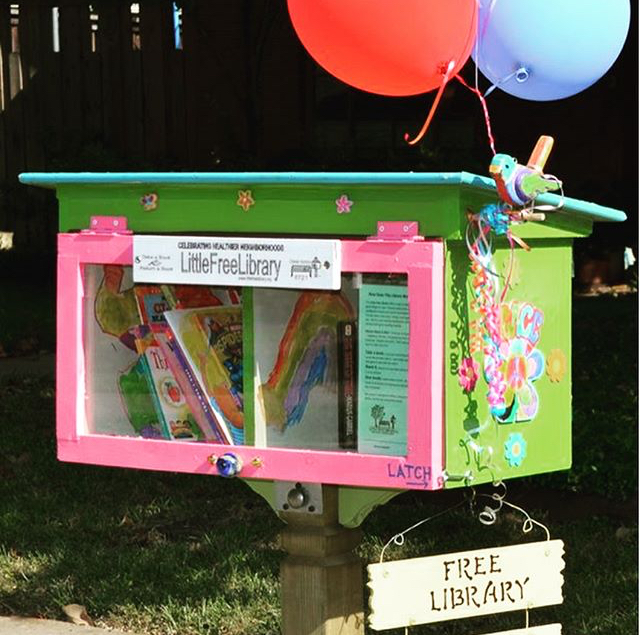 Sloganımız
Al Götür, Oku Getir.